High sensitivity pathologised: A point in case!
Prof. dr. Anna M.T. Bosman
Radboud University Nijmegen
Department of Special Education
The Netherlands
Consciousness in Crisis, Leiden 
September 15th, 2012
Preamble of WHO (1998)
“Health is a dynamic state of (complete) physical, mental, spiritual and social well-being and not merely the absence of disease and infirmity.”
Source: Khayat, M.H. http://www.medizin-ethik.ch/publik/spirituality_definition_health.htm
Spiritual crisis
A psychological transformation, which reveals itself by extra-ordinary experiences such as:
 Changing states of consciousness
 Visions/apparations (visioenen)
 Paranormal experiences
 Energetic disturbances
 Unusual physical experiences
Source: CIC onference text
(High) Sensitivity
Sensitivity derives from the Latin Sensus; via the French Sens, it became Sense

Original meaning: find your way

1400: ability to perceive, interpretation, feelings
1526: referring to external sense organs
1816: referring to extreme physical experiences
1900: overly sensitive
Sensitivity
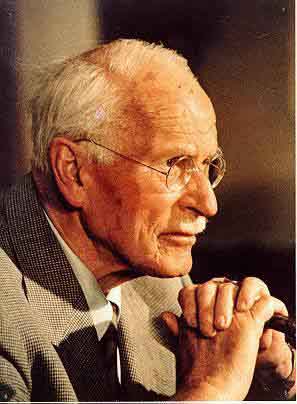 Carl Jung (1875-1961)

1913-1914
	inherited trait not caused by trauma,
	but may cause neurosis

1921
	introvert is a person who directs psychic
	energy inward, away from objects, as
	if they are experienced as too powerful
Source: Aron, E.N. (2004). Journal of Analytical Psychology, 49, 337–367
Sensitive environment
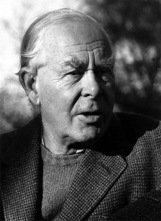 John Bowlby(1907-1990)
Founder of the attachment theory
Psychoanalyst and Ethologist


1950
	WHO asks Bowlby for advice on the
	mental health of homeless children

Raising a child	 to a healthy person requires a sensitive caretaker
Source: Bowlby , J. (1969). Attachment and Loss. Volume 1. Attachment, Pelican Books
High Sensitivity
Scientific term: ‘Sensory processing sensitivity’ 



refers to a relatively sensitive nervous system
 aware of subtleties in the environment:
bodily (physical)
emotional (empathy)
cognitive (understanding)
 more easily overwhelmed
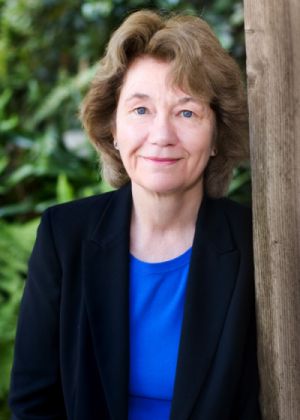 Dr. Elaine N. Aron
Source: Aron & Aron (1997) Journal of Personality and Social Psychology
Research on High Sensitivity reveals
Adults
HS is not shyness, introversion, or neuroticism
Valued in the East, problem or even disorder in the West

Children
Number of HS boys < Number of HS girls
High Sensitive Child (HSC) is more likely to have internalising problems
HSC has no more chance of exhibiting externalising problems
HSC is not related to learning problems
Self-ratings differ dramatically from other-ratings

Animals
 different 'personalities' in a variety of species: great tit, fruit flies, primates, fish etc….
(High) Sensitivity: what makes it interesting?
It is present in all living (and non-living?) things
 It appears to be based on a biological property
 It reveals a crisis in Psychological Science
 It exemplifies a crisis in the Empirical Sciences
The crisis in Psychological Science 1
The crisis in Psychological Science 2
The crisis in Psychological Science 3
The crisis in Psychological Science 4
or any other continuous distribution, such as a Power law (e.g., Pareto’s law)
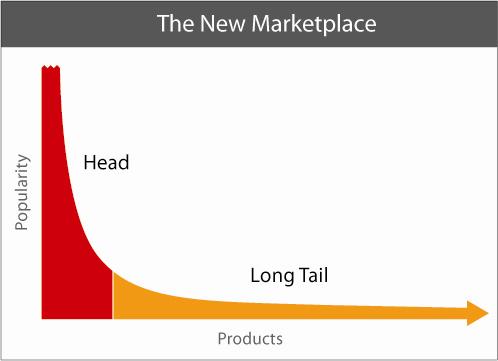 The crisis in Empirical Science
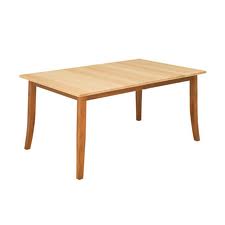 X1 = Τ + ε1;     X2 = Τ + ε2;      X3 = Τ + ε3;    X4 = Τ + ε4;     X5 = Τ + ε5     etc….
So far, so good.........
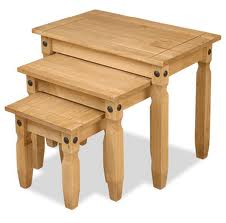 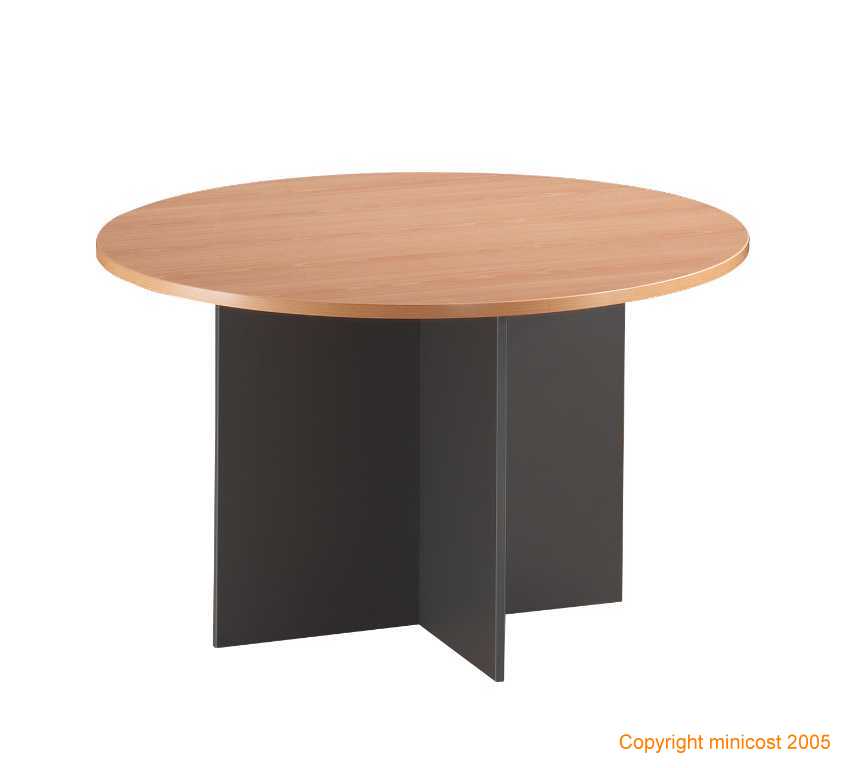 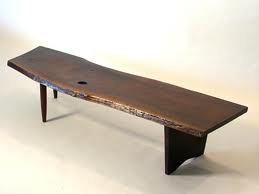 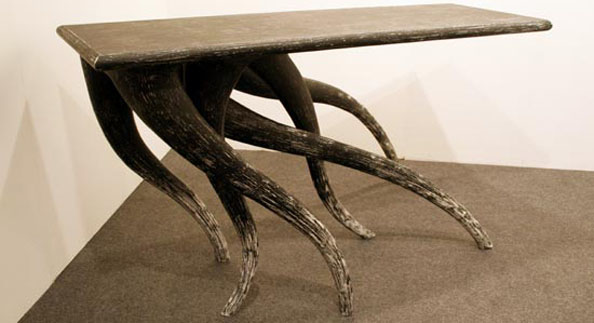 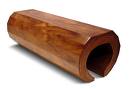 15
Adophe Quetelet (1797-1874)
’The larger the number of individuals that one observes, the more the individual specifics, it being either physical or moral (psychological), are being erased and the more they determine the general facts that by virtue of which society exists and maintains itself’ (1835).

   The average individual may be compared with the centre of gravity of a body.
If you shoot at a bird once from the left and once from the right, on average the bird will be dead.
16
So far, not so good......
Typical length of humans in a country
Typical opinion of men about sex
Typical response of mice in a maze
Typical morals of a people
Typical High Sensitive Person vs. Typical non-HSP
17
There is hope, however,……..
A manifesto on psychology as idiographic science: Bringing the person back into scientific psychology, this time forever. 

by: Peter C.M. Molenaar 
in: Measurement, 2, 201-218, 2004.
Thank you for your attentionwww.annabosman.eu